PROGRAM STUDISISTEM INFORMASI
MATA KULIAH
Interpersonal Skill
MEMBANGUN TEAM BUILDING
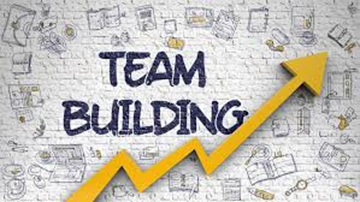 MATA KULIAH
Interpersonal Skill
PROGRAM STUDI
SISTEM INFORMASI
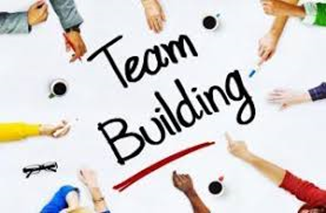 SATU SUARA
SATU LANGKAH
SATU HATI
MATA KULIAH
Interpersonal Skill
PROGRAM STUDI
SISTEM INFORMASI
TEORI TEAM BUILDING
Teori Team Building mengajarkan :
Penyamaan persepsi ( menuju kekompakan):
Persekutuan, Kebersamaan, Penyatuan anggota
Konsolidasi (Pemantapan)
Diukur dengan standar tertentu terdiri : kualitas, kepuasan pelanggan, ketersediaan dan kemudahaan dan hasil keseluruhan
Implementasi (Pelaksanaan eksekusi)
Team building paduan potensi masing-masing anggota tim yang terpadu dalam kekompakan
MATA KULIAH
Interpersonal Skill
PROGRAM STUDI
SISTEM INFORMASI
Pengertian Team Building
Team building adalah proses dimana membantu sebuah team dalam membentuk kesinergian dalam mencapai goals dan tujuan yang dibuat oleh team tersebut.
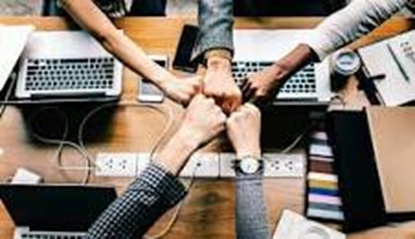 MATA KULIAH
Interpersonal Skill
PROGRAM STUDI
SISTEM INFORMASI
7 unsur keberhasilan team building
W orkout  :  Bekerja dalam kerangka pemikiran secara   bersama
E mpower : Memberi kesempatan anggota tim menjadi pemimpin membawa ke tingkat Skill dan tanggung jawab
A ssistance : bantuan dari atasan ke bawahan yg lemah
T ogether : melakukan sesuatu atas nama tim, atas semangat kebersamaan
H and in hand : bergandengan tangan secara kompak dalam menjalani hari penuh persaingan.
E nable     : anggota tim tidak bisa menjadi bisa, agar kekuatan anggota tim menjadi seimbang
R espect   : Menaruh hormat, saling menghormati, meninggikan satu sama lain menjadi utuh
MATA KULIAH
Interpersonal Skill
PROGRAM STUDI
SISTEM INFORMASI
TEAM BUILDING VS TEAM WORK
Team Building
Satu hati ….satu tekad melakukan apapun… mencapai apa yang menjadi tujuan bersama 
Jangka waktu lama/abadi
Ada proses belajar, saling mengenal, trial and error, ada pengalaman kebersamaan, saling dirasakan manfaatnya, mempunyai komitmen 
Ada proses rekrutmen, seleksi, pengarahan
Punya Visi dan Misi
Team Work
Unsur aksi secara aktif dalam momen tertentu
Waktu tertentu/pendek
Spontanitas, kompak, karena ada kesamaan
Tidak ada proses rekrutmen
Mungkin Satu Pusdiklat, satu daerah dll…
MATA KULIAH
Interpersonal Skill
PROGRAM STUDI
SISTEM INFORMASI
MEMBANGUN KERJA SAMA
Front of the house
(Customer Contact Person, Front Liner, Customer Relation, Publik Relation) 
Peran membawa citra atau image institusi/ instansi (penting dan mulia)
Back of the house
Kuat dlm administrasi, accounting, keuangan, statistik dll
Front of house dan Back of the house = satu sinergi yg merupakan sistem, 
Sistem adalah suatu mekanisme yang dapat membuat sesuatu dapat 
berjalan lancar  karena ada unsur kerja sama
Semua unsur harus berfungsi menurut tupoksi dan saling mendukung/
kerja sama
MATA KULIAH
Interpersonal Skill
PROGRAM STUDI
SISTEM INFORMASI
MEMBANGUN KEEFEKTIFAN
Tim efektif terlihat dari pembagian hasil merata untuk anggota kelompok satu dengan lainnya dan mempunyai kesenangan dalam melakukan pekerjaan.
Briefing :diperlukan sebagai arahan yg menunjukkan tujuan hendak dicapai, dilakukan cepat dan efisien sehigga tim dapat langsung bekerja dengan acuan yg telah ditetapkan
Refreshing : melakukan konsolidasi secara tim
MATA KULIAH
Interpersonal Skill
PROGRAM STUDI
SISTEM INFORMASI
MEMBANGUN KEKOMPAKAN
Tim kompak dalam melangkah
Anggota tim cermat memperhatikan langkah pendahulu
Ada proses belajar :
Dikerjakan bersama-sama, 
Saling mengingatkan,menerima dan memberi
Saling Mendukung
Menopang kekurangan anggota lainnya.
Kunci Satu Tim bekerja sama dengan satu suara, satu langkah dan satu hati akan dapat melayani pelanggan dengan baik (citra instansi terangkat)
MATA KULIAH
Interpersonal Skill
PROGRAM STUDI
SISTEM INFORMASI
MEMBANGUN INISIATIF
Institusi berhasil bila ada inisiatif dari anggota Tim.
Pimpinan mengambil insiatif  dalam melakukan konsolidasi 
Isi Konsolidasi ada action plan, kebersamaan, penyamaan persepsi.
Saling berkomunikasi membuat misi yang sama
Sarana kegiatan :
Pertemuan staf, bakti sosial bersama, hari keluarga, pelatihan team building semua staf, rapat khusus, rapat pimpinan
MATA KULIAH
Interpersonal Skill
PROGRAM STUDI
SISTEM INFORMASI
MEMBANGUN KEPEKAAN
Tim yg baik mempunyai kebersamaan dan kepekaan
Kepekaan untuk bertoleransi, tahu potensi, tahu kelemahan dan kekuatan anggota tim lainnya
Saling mengisi dan bersinergi diperlukan dalam kekompakan tim
Tugas Pimpinan dalam kekompakan :
Menata timnya
Memfungsikan peran anggota tim
Memberikan masukan positif demi keutuhan
MATA KULIAH
Interpersonal Skill
PROGRAM STUDI
SISTEM INFORMASI
MEMBANGUN POTENSI TIM
Keberhasilan Institusi melibatkan unsur semua potensi dari anggota tim
Team Building terasa bila ada kerja sama dan saling menyadari kekurangan dan kelebihan setiap anggota kelompok sebagai sumber kekuatan tim dng cara:
Mengisi, kompak, tenggang rasa, pengertian untuk mencapai tujuan.
Dominasi berlebihan merusak keutuhan tim
Pendelegasian tugas dan Keleluasan berkreasi sesuai dengan potensi anggota akan memajukan institusi
MATA KULIAH
Interpersonal Skill
PROGRAM STUDI
SISTEM INFORMASI
MEMBANGUN IDE
Kelompok merupakan Think Tank atau wadah pemikiran dalam menemukan berbagai cara mengatasi masalah.
Persoalan umum merupakan persoalan institusi yang perlu melibatkan semua unsur tim
Solusi pemecahan masalah merupakan penampungan dari ide anggota tim yg sudah menjadi konsensus, pemahaman bersama, kesadaran bersama.
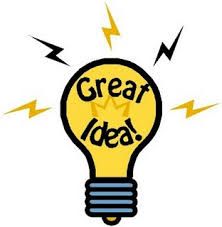 MATA KULIAH
Interpersonal Skill
PROGRAM STUDI
SISTEM INFORMASI
MEMBANGUN JOB DESCRIPTION
Job Description : Apa yg harus dilakukan, kepada siapa bertanggung jawab dan siapa yang membantunya.
Karyawan mempunyai positive thinking akan mendapat pengalaman berharga yg baru, disatukan dng tim khusus membangun kemajuan institusi
Berani melebur diri demi kepentingan tim merupakan kunci kesuksesan yg harus dimiliki oleh seorang karyawan sebagai bagian tim.
MATA KULIAH
Interpersonal Skill
PROGRAM STUDI
SISTEM INFORMASI
MEMBANGUN PERSAINGAN
Persaingan diubah menjadi ajang target secara positif akan menjadi kompetisi yang sehat.
Upaya dan kegiatan terarah kemajuan tim
Persaingan sehat perlu strategi secara internal
Harus ada take and give “kerja sama membuahkan hasil karya yang memuaskan”
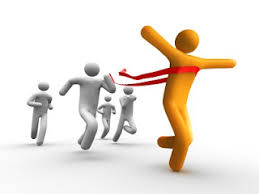 MATA KULIAH
Interpersonal Skill
PROGRAM STUDI
SISTEM INFORMASI
Untuk Didiskusikan
Dalam suatu pekerjaan ada yang bisa dikerjakan secara individu dan ada yang harus diselesaikan secara kelompok. Berikan contoh penugasan dalam suatu mata kuliah yang harus dikerjakan secara kelompok.
Bagaimana cara saudara menyelesaikan tugas yang harus dikerjakan secara kelompok
Peranan apa yang saudara berikan pada kelompok tersebut
MATA KULIAH
Interpersonal Skill
PROGRAM STUDI
SISTEM INFORMASI
Lanjutan.......
Jika saudara diberi kesempatan untuk menjadi seorang leader, kualifikasi apa yang akan saudara tentukan untuk memilih anggota tim tersebut.
Dan upaya apa yang harus dilakukan seorang leader secara nyata supaya tugas kelompok tersebut dapat diselesaikan dengan baik.
MATA KULIAH
Interpersonal Skill
PROGRAM STUDI
SISTEM INFORMASI
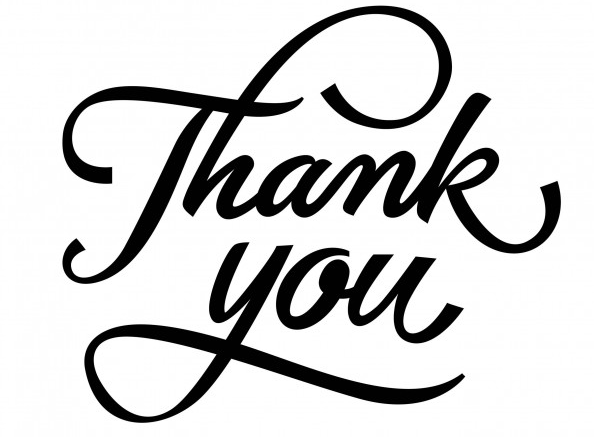